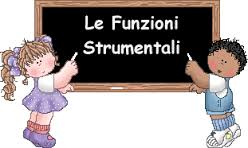 FUNZIONI STRUMENTALI
Proposta a.s.2014/15
ORGANIGRAMMA
DS
COLLABORATORI DS
REFERENTI DI PLESSO
REFERENTI PER L’INTEGRAZIONE
REFERENTE AL BILANCIO SOCIALE
PERSONALE ATA
           ENTI ESTERNI
GRUPPI DI LAVORO
FUNZIONI STRUMENTALI
REFERENTI MULTIMEDIALITA’
REFERENTE INDICAZIONI NAZIONALI
STAFF DIRIGENZIALE
Collaboratore Vicario e secondo Collaboratore
Referente Bilancio sociale
Funzioni Strumentali
Referenti di Plesso
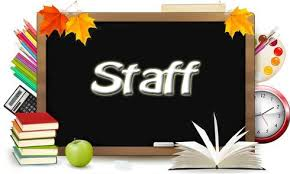 Gruppi di Lavoro
Presieduti dai Componenti lo Staff
Formati da: Referenti per l’Integrazione, Presidenti di Interclasse, Coordinatori di Classe, Coordinatori di Dipartimento, Referenti per la Multimedialità, Referente Indicazioni Nazionali
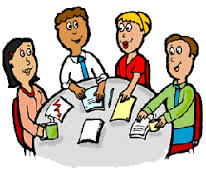 AREA 1 – n.1 docente
Figura chiave, di ampie vedute, con compiti di sintesi e di valorizzazione delle professionalità dei singoli.
Sarà affiancato da un Gruppo di lavoro formato da 1 responsabile di plesso di Scuola dell’Infanzia, 1 Presidente di Interclasse di Scuola Primaria, 1 Coordinatore di Classe di Scuola Secondaria.
Area 1 - Incarichi e Relazioni
Coordinamento attività e verifica del POF, in stretto collegamento con il PAI
Coordinamento attività curriculare, in particolar modo per quanto attiene la circolazione delle informazioni
Organizzazione, gestione e aggiornamenti del POF
Diffusione del POF individuazione modalità di diffusione per famiglie  e personale
Coordinamento dei progetti afferenti al progetto portante dell’Istituto  da valutare con il Collegio; in base alle decisioni assunte, organizzazione progetti entro il 30 ottobre 2014
Supporto alla definizione del curricolo verticale di Istituto, alla luce delle Indicazioni Nazionali  stretto raccordo con referente Ind.Naz. per curricolo verticale, con pianificazione progettualità
Collaboratori DS
Referente al Bilancio Sociale 
Gruppo di lavoro 
Referente Indicazioni Nazionali
Docenti Referenti per l’Integrazione
Personale ATA designato
AREA 2 – n.1 docente
Figura fondamentale per l’accessibilità e fruibilità delle dotazioni tecnologiche. 
Sarà affiancato da un Gruppo di lavoro formato da 1 responsabile di plesso di Scuola dell’Infanzia, 1 Presidente di Interclasse di Scuola Primaria, 1 Coordinatore di Classe di Scuola Secondaria.
Area 2 - Incarichi e Relazioni
Tecnologie, laboratori e biblioteca accessibilità e fruibilità degli stessi, preparazione di percorsi di lettura, in base a tematiche individuate e suggerite dai docenti stessi, derivanti da una conoscenza del patrimonio librario e multimediale presente in biblioteca ed attivati per tutto l’anno scolastico per gruppi di destinatari. 
Produzione materiali didattici e documentazione preparazione di files e cartacei inerenti percorsi già progettati e buone pratiche
Informazione e comunicazione in relazione alle esigenze formative dei docenti  elaborazione di un piano di formazione dei docenti entro il 30 ottobre 2014
Definizione e stesura di un Piano Formativo di Istituto
Metodologie e strategie di lavoro aggiornamento didattica
Controllo della validità dei processi formativi interni ed esterni e predisposizione di interventi di miglioramento
Predisposizione di adeguata modulistica attinente il lavoro dei docenti 
Coordinamento per le attività di tirocinio in collaborazione con l’Università
Collaboratori DS
Referente al Bilancio Sociale
Gruppo di lavoro
FS Area 6 
Referenti Multimedialità
AREA 3 – n.1 docente
Figura fondamentale in funzione della continuità e dell’accompagnamento degli alunni durante la fase di passaggio ai vari ordini di scuola.
Sarà affiancata da un Gruppo di lavoro formato dai 4  Responsabili di plesso di Scuola dell’Infanzia, 1 Presidente di Interclasse di Scuola Primaria (classe 5), 2 Coordinatori di Classe di Scuola Secondaria (1 e 3 anno). Si occuperà della continuità tra tutti e tre gli ordini di scuola presenti nell’Istituto, compreso l’orientamento alla Scuola Secondaria di II grado.
Area 3 - Incarichi e Relazioni
Continuità infanzia-primaria-secondaria di I grado
Orientamento 
Progetti di ampliamento dell’offerta formativa
Promozione dell’integrazione progettuale nella prospettiva di valorizzare la dimensione verticale del Comprensivo
Accoglienza alunni e rapporti con le famiglie
Prevenzione della dispersione scolastica e del disagio (in collaborazione con FS Area 5)
Orientamento Scuola Secondaria di II grado
Collaboratori DS
Referente al Bilancio Sociale
Docenti Referenti per l’Integrazione
FS Area 5
Personale ATA designato
Docenti dei diversi ordini di scuola
AREA 4 – n.1 docente
Figura fondamentale ai fini della costruzione di percorsi integrati con il territorio e del rapporto con le istituzioni esterne.
Per la pianificazione delle visite didattiche si avvarrà della collaborazione dei docenti delle classi interessate alle singole uscite e fungerà da raccordo con il personale di Segreteria appositamente individuato. L’istituto si avvarrà di una Agenzia viaggi, selezionata a norma di legge.
AREA 4 – Incarichi e Relazioni
Sviluppo dei rapporti con il territorio per la progettazione e realizzazione di percorsi integrati e personalizzati di prevenzione e recupero della dispersione (in collaborazione con FS Area 5 e 6)
Progettazione integrata
Organizzazione di iniziative formative con il coinvolgimento di esperti esterni
Reti di scuole 
Coordinamento delle attività legate a progetti in partenariato (Ed. ambientale, Ed. alla salute, Ed. motoria e sportiva)
Coordinamento in relazione alla partecipazione a concorsi e manifestazioni
Collaborazione alle procedure di definizione ed organizzazione di visite guidate destinazione delle proposte formative ai docenti; preparazione modulistica con indicazione di itinerari e date presumibili di svolgimento, dato un certo periodo a disposizione (es.: dal 1 aprile al 15 maggio) e prospetto entro il 30 ottobre 2014; raccolta dei dati forniti dai singoli Docenti e raccordo con la persona preposta a tale incarico nell’ufficio di Segreteria.
Collaborazione con Enti locali ed eventuale organizzazione della partecipazione dell’Istituto al Carnevale di Manfredonia ed alle modalità di realizzazione del Progetto “Alla corte di Re Manfredi” (in base alla volontà del Collegio in merito).*
Collaboratori DS
Referente al Bilancio Sociale
Docenti Referenti per l’Integrazione
FS Area 5
FS Area 6
AREA 5 – n.1 docente
Figura strategica per quanto attiene l’autoanalisi e l’autovalutazione di Istituto, indispensabile per la definizione di punti di forza e di debolezza, in stretto raccordo con la FS Area 1, e quindi in funzione della programmazione e dell’orientamento delle azioni generali.
Sarà affiancato di volta in volta dai Docenti delle classi coinvolte nelle rilevazioni, dai quali riceverà i dati utili allo svolgimento di report e dettagliate analisi della situazione dell’Istituto.
AREA 5 – Incarichi e Relazioni
Autoanalisi e valutazione di sistema (alunni, famiglie, personale della scuola) in relazione a bisogni formativi, servizio erogato e dati INVALSI
Valutazione delle attività del POF
Analisi dei bisogni formativi dei docenti in relazione ai processi di autovalutazione 
Referente per il sistema di valutazione INVALSI (VALES?)
Collaboratori DS
Referente al Bilancio Sociale 
Referente Indicazioni Nazionali
Docenti 
FS Area 1
Personale ATA designato
AREA 6 n.1 DOCENTE (DSA E BES)
Sarà affiancato da un Gruppo di lavoro formato dai 3 Referenti del Gruppo di Lavoro per l’Integrazione e, qualora in casi eccezionali si renda necessario, dai Docenti specializzati nelle attività di sostegno.
AREA 6 – Incarichi e Relazioni
Supporto al lavoro dei docenti negli incontri di Coordinamento curricolare e collaborazione nella compilazione della modulistica
Raccolta e distribuzione della modulistica inviata da USP, USR, MIUR ed ulteriori materiali
Organizzazione di sussidi didattici in dotazione all’Istituto e raccolta di proposte inerenti l’acquisto di nuovi materiali e sussidi
Partecipazione a convegni e/o corsi di formazione ed aggiornamento
Documentazione dei percorsi effettuati, raccolta e divulgazione di esperienze significative
Redazione, cura, aggiornamento PAI con frequenza annuale, con verifiche in itinere.
Partecipazione a GLI, GLHI e a sessioni di lavoro relative.
Collaboratori DS
Referente al Bilancio Sociale 
Gruppo di lavoro per l’Integrazione
ALTRI INCARICHI
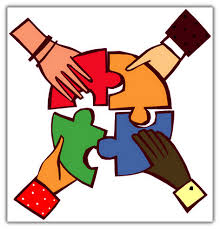 Referente al Bilancio sociale
In stretta collaborazione con DS e DSGA, risponde direttamente al DS. Opera nell’area funzionale della programmazione strategica, del monitoraggio e dell’attuazione e piena realizzazione delle politiche dell’Istituto.
Referente al Bilancio sociale  Incarichi e Relazioni
Analisi e ricognizione degli impegni assunti.
Gestione, promozione e sviluppo di iniziative, con supporto alla pianificazione ed in stretto raccordo con quanto previsto dal Programma Annuale ed anche con finanziamento di fondi europei.
Impulso e coordinamento delle attività necessarie per l’attuazione e l’aggiornamento del programma ed il conseguimento degli obiettivi stabiliti.
Monitoraggio e verifica costante dell’attuazione del programma e degli obiettivi programmati, anche dal punto di vista economico e finanziario.
Segnalazione di ritardi, difficoltà o scostamenti eventualmente rilevati.
Azione di coordinamento, supporto e impulso nei confronti dei Docenti a vario titolo coinvolti nei processi di attuazione e conseguimento degli obiettivi economico-finanziari.
Informazione, comunicazione e promozione delle attività e delle iniziative dell’Istituto mediante periodici rapporti, pubblicazioni e strumenti di comunicazione, anche multimediali, in stretta sinergia con i Collaboratori del DS e le FFSS.
Promozione delle attività e delle iniziative programmate.
Attività di rendicontazione sociale nell’ottica della trasparenza dell’azione amministrativa.
DS
Collaboratori DS
DSGA
Referenti per l’Integrazione  n.3 Docenti
Figure rilevanti per l’integrazione scolastica degli alunni diversamente abili, nell’ottica di una pianificazione degli interventi con le realtà presenti ed operanti sul territorio.
Referenti per l’Integrazione Incarichi e Relazioni
Convocare e presiedere le riunioni del gruppo H, su delega del Dirigente Scolastico;
Tenere i contatti con l’ASL e con gli altri Enti esterni all’Istituto;
Procurare la documentazione e la modulistica necessarie;
partecipare agli incontri di verifica con gli operatori sanitari, personalmente o delegando uno dei Docenti collaboratori del gruppo H;
Coordinare i singoli casi delegando gli insegnanti di sostegno a mantenere i rapporti con il territorio e partecipare a tali riunioni solo in caso di necessità;
Fissare il calendario delle attività del gruppo H e di quelle di competenza dei Consigli di Classe che concernono gli alunni diversamente abili;
Affidare ai Docenti collaboratori del gruppo H uno o più alunni da seguire, sentito il Dirigente scolastico;
Convocare, d’intesa con i Coordinatori, i Consigli di Classe per discutere questioni attinenti ad alunni diversamente abili;
Partecipare a convegni, mostre e manifestazioni riguardanti la diversabilità;
Coordinare l’attività del gruppo H in generale.
Collaboratori DS
Referente al Bilancio Sociale
Docenti specializzati nelle attività di sostegno
Enti locali
Referenti multimedialità  n.3 Docenti
I Referenti saranno uno per ogni ordine di scuola, che opereranno in stretta collaborazione con il Gruppo di Lavoro per l’integrazione e la FS Area 2
Referenti multimedialitàIncarichi e Relazioni
Gestione e potenziamento delle risorse multimediali in dotazione all’Istituto, in particolar modo per i BES.
Supporto a docenti e studenti per un uso corretto dell’aula di informatica
Promozione della comunicazione tra docenti in merito a problemi, informazioni ed aggiornamenti relativi all’uso della multimedialità ed informazione ai docenti sul formato digitale in cui fornire gli elaborati prodotti nell’Istituto
Monitoraggio costante dell’uso delle tecnologie e dei laboratori (es.: numero delle ore di uso dei laboratori, delle classi che li usano e dei docenti interessati), al fine di verificare la funzionalità degli investimenti.
Facilitazione per la produzione di materiali relativi a progetti ed attività didattiche svolti nell’Istituto da inserire nel sito web
Gestione del sito web: predisposizione di aree riservate ed aggiornamento del calendario integrato degli incontri ed inserimento in tempo reale di documenti nelle aree riservate.
Organizzazione di incontri teorici e pratici inerenti la LIM
Referenti portale ARGO (scuola primaria e secondaria)
Collaboratori DS
Referente al Bilancio Sociale 
Gruppo di lavoro per l’Integrazione
Personale ATA designato
Referente Indicazioni Nazionali  n.1 Docente
Figura rilevante per la determinazione del curricolo verticale di Istituto e l’unitarietà della programmazione educativa e didattica.
Opera in stretta collaborazione con i 2 Docenti Coordinatori di Dipartimento (scuola Secondaria), 1 Docente Presidente di Interclasse (scuola Primaria), i Referenti di Plesso (scuola dell’Infanzia)
Referente Indicazioni Nazionali Incarichi e Relazioni
Partecipazione e conferenze di servizio e incontri
Collaborazione nella gestione della formazione per i docenti
Raccolta di materiale e collaborazione nella redazione del curricolo verticale di Istituto
Collaboratori DS
Referente al Bilancio Sociale 
Gruppo di lavoro per l’Integrazione
Docenti Coordinatori di Dipartimento, Presidenti di Interclasse, Referenti di Plesso
Personale ATA designato
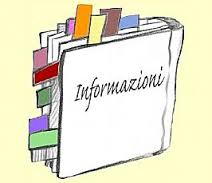 Info utili
Quantità e durata degli incontri, la partecipazione continuativa ai quali è vincolante
Massimo due incarichi afferenti il profilo gestionale
Relazione finale dettagliata, da produrre entro e non oltre il 15 giugno 2015
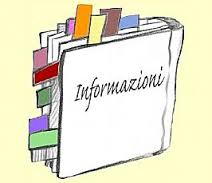 Info utili
Termine ultimo presentazione domande: 18 settembre 2014
Candidature valutate dallo Staff Dirigenziale, che presenterà successivamente al Collegio una proposta organica di attribuzione di incarichi, sulla quale il Collegio sarà chiamato ad esprimersi, entro fine settembre 2014.
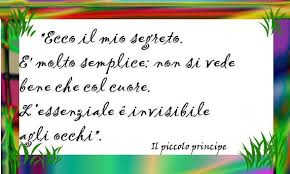 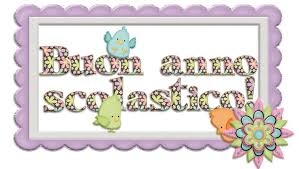